Selling a Small Business
and Succession   Planning  FOR A  SMALL  
  BUSINESS
Welcome
Agenda
Ground Rules
Introductions
SELLING A SMALL BUSINESS AND ‹#›  SUCESSION PLANNING
Objectives
Change ownership of a business through  selling, closing, or handing to a successor.
Establish an exit strategy for retirement  including a succession plan, transfer of  ownership, and taxes.
SELLING A SMALL BUSINESS AND ‹#›  SUCESSION PLANNING
What Do You Know?
What do you know or want to learn  about selling a small business and  succession planning?
SELLING A SMALL BUSINESS AND ‹#›  SUCESSION PLANNING
Why Sell?
Business or Professional reasons include
An advantageous job offer from another  company
A promising offer to buy your business or  business assets
Sales and profits are not enough to meet your  needs
Market or industry changes
SELLING A SMALL BUSINESS AND ‹#›  SUCESSION PLANNING
Why Sell?
Some personal considerations include
Ready to retire
Burned out working for yourself
Personal issues such as health or family needs
Desire to go in a new direction
SELLING A SMALL BUSINESS AND ‹#›  SUCESSION PLANNING
Discussion Point #1: Reasons for Selling the Business
What is the main reason for selling your  business?
SELLING A SMALL BUSINESS AND ‹#›  SUCESSION PLANNING
Steps to Selling a Business
SELLING A SMALL BUSINESS AND ‹#›  SUCESSION PLANNING
Determine If Business is Saleable
Strong profits
In an attractive industry
Potential buyers
Good assets
Quality inventory
Transfer to another person
Healthy balance sheet
SELLING A SMALL BUSINESS AND ‹#›  SUCESSION PLANNING
Determine Your Price
Valuing the revenue stream
Net profit over time
Valuing the assets
Cash
Receivables
Inventory
Equipment
Real Estate
SELLING A SMALL BUSINESS AND ‹#›  SUCESSION PLANNING
Prepare For Sale
Resolve Problems
Accounts receivable can be collected
Prepare financial statements
Provide business plan
Secure relationships
Sell old inventory
Office equipment is in good order
How will you be compensated
SELLING A SMALL BUSINESS AND ‹#›  SUCESSION PLANNING
Look for Prospective Buyers
Employees
Customers
Business owners
Competitors
SELLING A SMALL BUSINESS AND ‹#›  SUCESSION PLANNING
Negotiating the Deal
Qualifying your buyer
Lump sum versus installments
Non-compete clauses
Management assistance
Down payment
Collateral
SELLING A SMALL BUSINESS AND ‹#›  SUCESSION PLANNING
Discussion Point #2: Challenges of Selling the Business
What are some of the challenges of selling  your business?
SELLING A SMALL BUSINESS AND ‹#›  SUCESSION PLANNING
Closing a Business
Steps for closing a business
Follow instructions in founding documents
Sell business assets
Cancel permits, licenses, lease agreements
Comply with federal income tax laws
Resolve outstanding issues with customers,  creditors, and suppliers
Maintain records
Get professional help
SELLING A SMALL BUSINESS AND ‹#›  SUCESSION PLANNING
Planning Succession
A plan for someone to either own or run your  business after you retire
SELLING A SMALL BUSINESS AND ‹#›  SUCESSION PLANNING
Discussion Point #3: Benefits of Selecting a Successor
What is the most important reason for  selecting a successor?
SELLING A SMALL BUSINESS AND ‹#›  SUCESSION PLANNING
Issues to Consider in Succession Planning

Start early
Identify successors
Train successors
Plan for tax exposure
Get legal advice
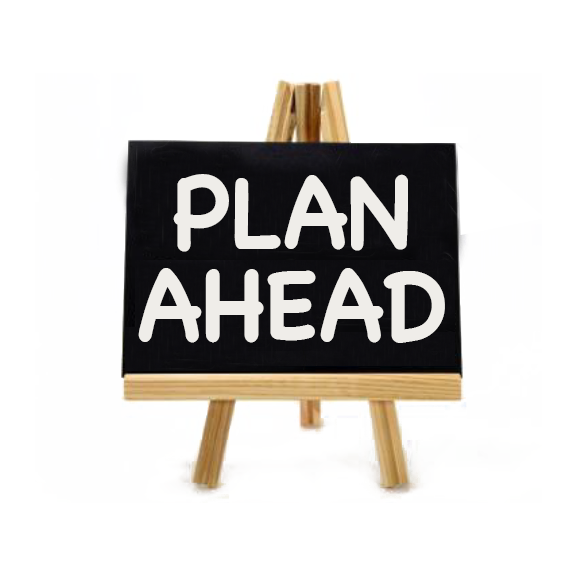 SELLING A SMALL BUSINESS AND ‹#›  SUCESSION PLANNING
Planning Retirement
SELLING A SMALL BUSINESS AND ‹#›  SUCESSION PLANNING
Retirement Plan Benefits
Employer contributions are tax-deductible.
Assets in the plan grow tax-free.
Flexible plan options are available.
A retirement plan can attract and retain better  employees, reducing new employee training  costs.
SELLING A SMALL BUSINESS AND ‹#›  SUCESSION PLANNING
Employee Benefits
Reduce current taxable income
Not taxed until distributed
Easy to make through payroll deductions
Compounding interest over time
Retirement assets can be carried from one  employer to another
Opportunity to improve financial security in  retirement
SELLING A SMALL BUSINESS AND ‹#›  SUCESSION PLANNING
Retirement Plans
Common Retirement Plans
SEP
SIMPLE
401K
Make regular contributions
Get professional advise
SELLING A SMALL BUSINESS AND ‹#›  SUCESSION PLANNING
Top Three Key Points to Remember
Plan for the possibility of selling and closing a  business
Start making plans as soon as possible.
Create a retirement plan you and your  employees
SELLING A SMALL BUSINESS AND ‹#›  SUCESSION PLANNING
Conclusion
You learned about:
Reasons for selling and closing a business.
Steps for selling or closing a business
Steps for succession planning
Benefits and steps for creating a retirement  plan.
SELLING A SMALL BUSINESS AND ‹#›  SUCESSION PLANNING
Summary
What final questions do you have?

What have you learned?

How would you evaluate the training?
SELLING A SMALL BUSINESS AND ‹#›  SUCESSION PLANNING